Лига прикладных
кейс-чемпионатов
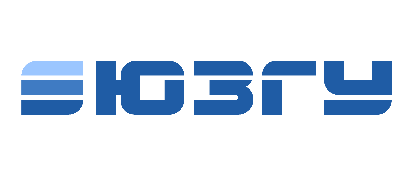 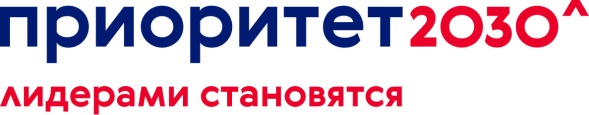 «Автоматизация сбора цифровых сигналов»
ИнфоТех
1
Информация о компании
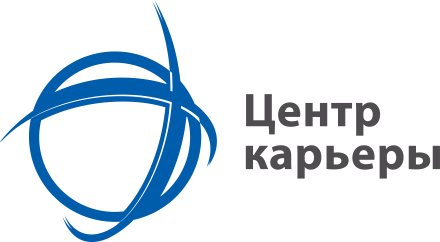 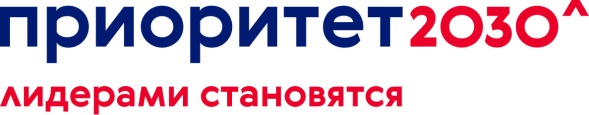 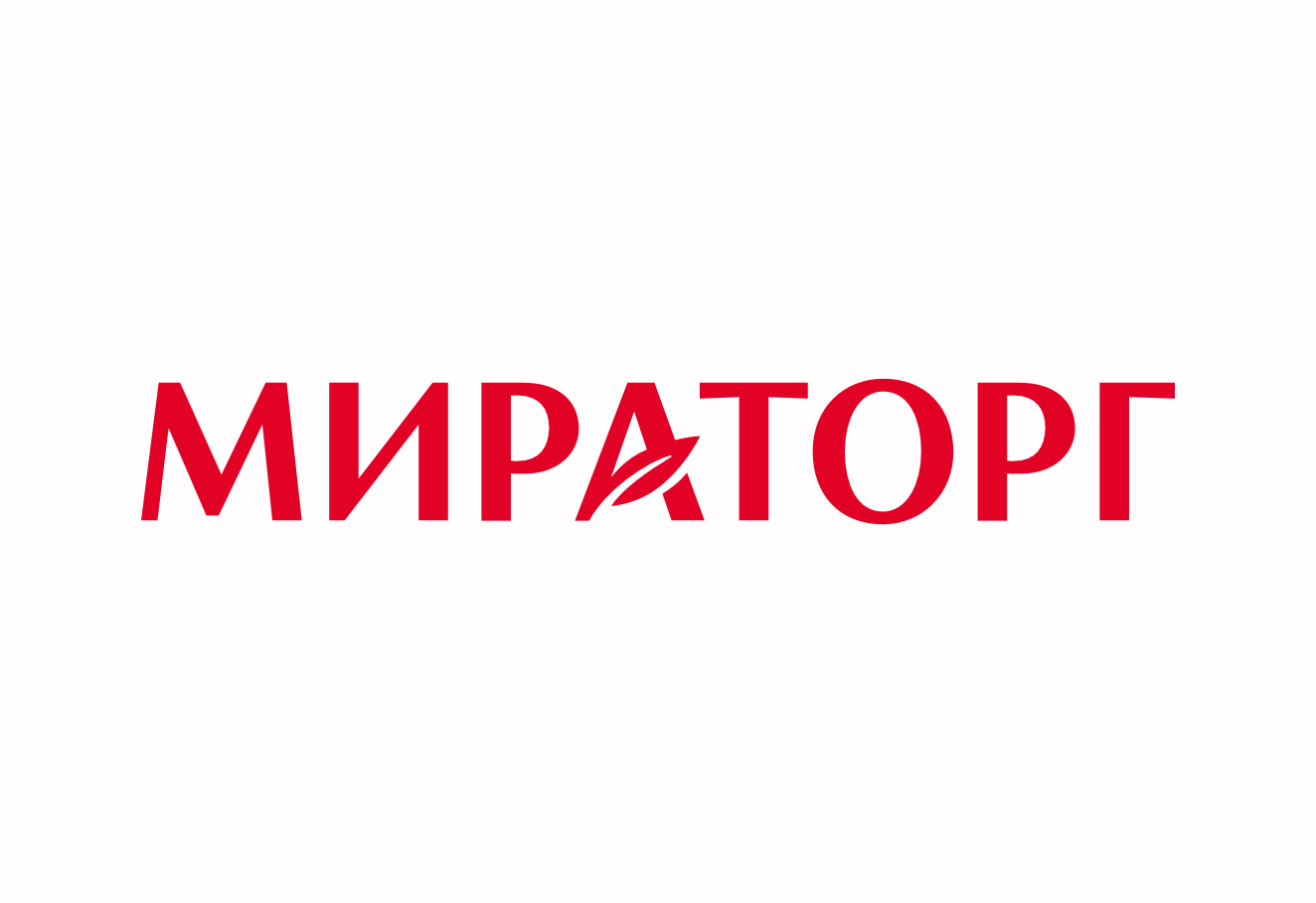 Информация о компании
2
Описание проблемы
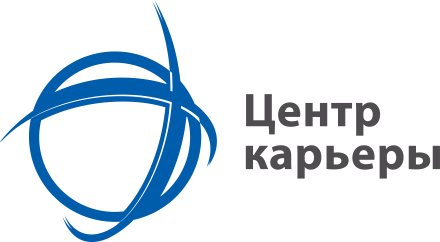 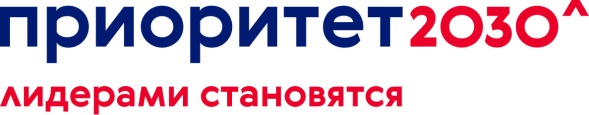 Описание проблемной ситуации 

Необходимо автоматизировать сбор информации бойни КРС
3
Исходные 
данные
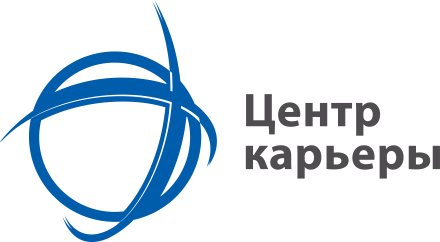 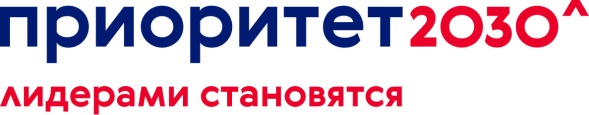 Исходные данные
Материалы по ссылке - https://cloud.agrohold.ru/index.php/s/opTy45lFxCz6Zbp , пароль 123
4
Задачи
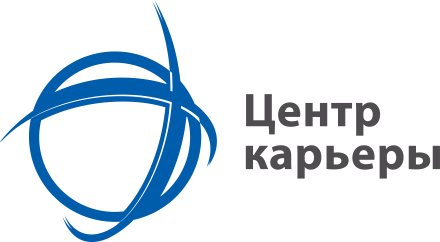 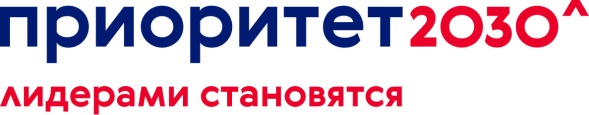 Задачи
Предложите решение по автоматизации  сбора цифровых сигналов, данных от технологический линий участка Потребительской упаковки бойни КРС для оцифровки времени простоев, остановок и производства продукции и дальнейшего увеличения эффективности использования оборудования (OEE). В частности, необходимо изучить прилагаемые схемы (у), схемы обмена данными, найти необходимые цифровые сигналы, сформировать схему сбора сигналов для трансляции на верхний уровень сбора данных. Как итог получаем отчет , в котором указано время готовности оборудования, время выпуска продукции. Такой отчет поможет выявить проблемы и увеличить эффективность линии. Материалы по ссылке - https://cloud.agrohold.ru/index.php/s/opTy45lFxCz6Zbp , пароль 123
5
Требования к решению
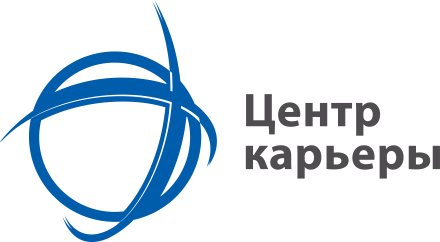 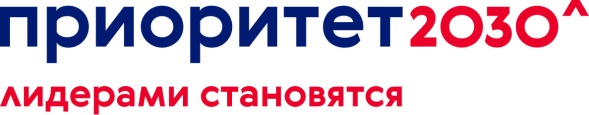 Произвольно
6
Дополнительные материалы
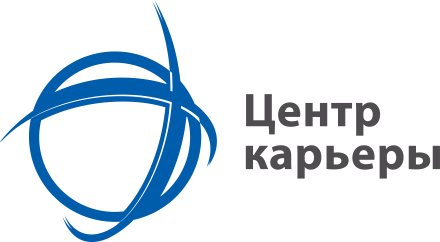 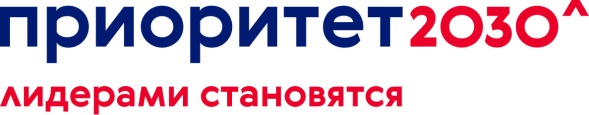 Ссылки на дополнительные материалы (слайд заполняется при необходимости)
7